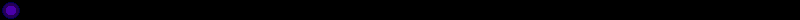 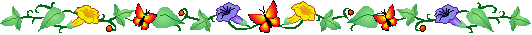 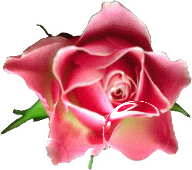 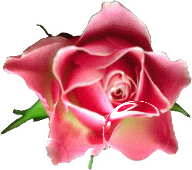 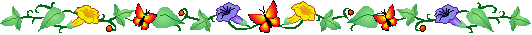 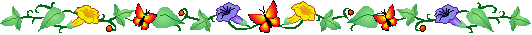 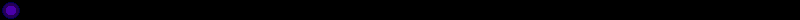 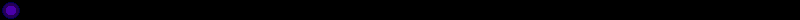 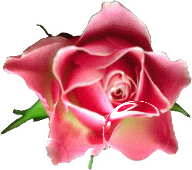 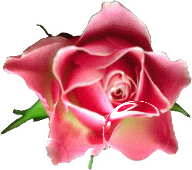 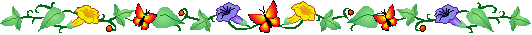 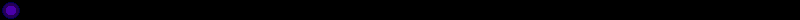 XIN CHÀO
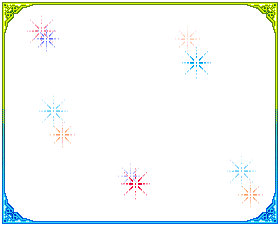 CHƯƠNG I : CHẤT - NGUYÊN TỬ - PHÂN TỬ
Những kiến thức cần nắm vững ở CHƯƠNG I :

Chất có ở đâu ?
Nước tự nhiên là chất hay hỗn hợp ?
Nguyên tử là gì ? Gồm những thành phần cấu tạo nào ?
Nguyên tố hóa học và nguyên tử khối là gì ?
Phân tử và phân tử khối là gì ?
Đơn chất và hợp chất khác nhau như thế nào , chúng hợp thành những loại hạt nào ?
Công thức hóa học dùng để biểu diễn chất , cho biết những gì về chất ?
Hóa trị là gì ? Dựa vào đâu để viết đúng cũng như lập được công thức hóa học của hợp chất ?
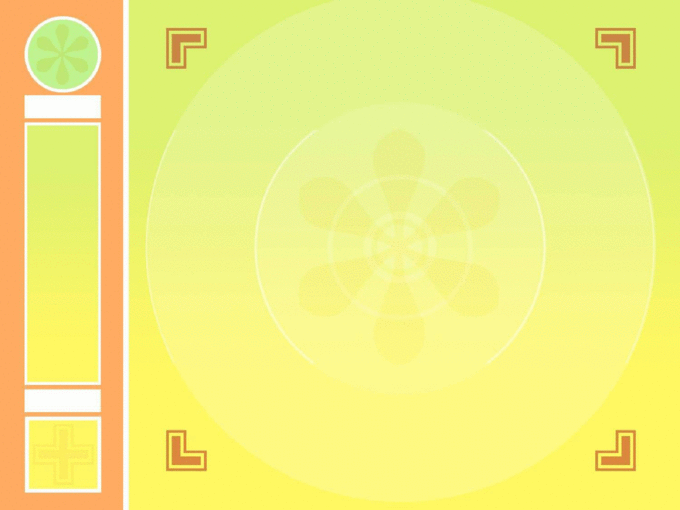 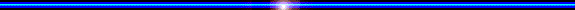 Bài 2
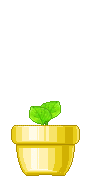 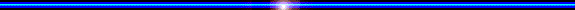 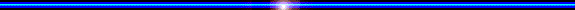 CHẤT
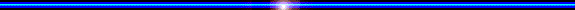 Bài 2:  CHẤT
I, Chất có ở đâu ?
- Mọi vật xung quanh chúng ta gọi là vật thể .
CHẤT có ở đâu ?
- Vật thể gồm 2 loại :
+ Vật thể tự nhiên :  Người , động vật , cây cối , sông suối , ....
+ Vật thể nhân tạo : Nhà ở , quần áo , sách 
vở , công cụ lao động , ....
- Chất có ở mọi nơi , ở đâu có vật thể là ở đó có chất .
Bài 2:  CHẤT
I, Chất có ở đâu ?
Trạng thái
Tính dẫn nhiệt
Khối lượng riêng
II, Tính chất của chất
Bị phân hủy
Màu sắc
Thành chất khác
Tính tan(không)
Tính cháy
Mùi vị
1 , Mỗi chất có những tính chất nhất định :
Tính dẫn điện
Nhiệt độ nóng chảy
Nhiệt độ sôi
a, Quan sát : Để có thể nhận ra một số tích chất bề ngoài của nó (màu sắc,trạng thái,...).
b, Dùng dụng cụ đo : Để biết được nhiệt độ sôi,nhiệt độ nóng chảy,khối lượng riêng,....
c, Làm thí nghiệm : Để biết được có tan hay không tan trong nước , có dẫn điện , nhiệt không ...
2 , Việc hiểu biết tính chất của chất có lợi ích gì ?
a, Giúp phân biệt chất này với chất khác(nhận biết chất)
b, Biết cách sử dụng chất
c, Biết ứng dụng chất thích hợp trogn đời sống và sản xuất .
Bài 2:  CHẤT
I, Chất có ở đâu ?
II, Tính chất của chất
1, Mỗi chất có những tính chất nhất định :
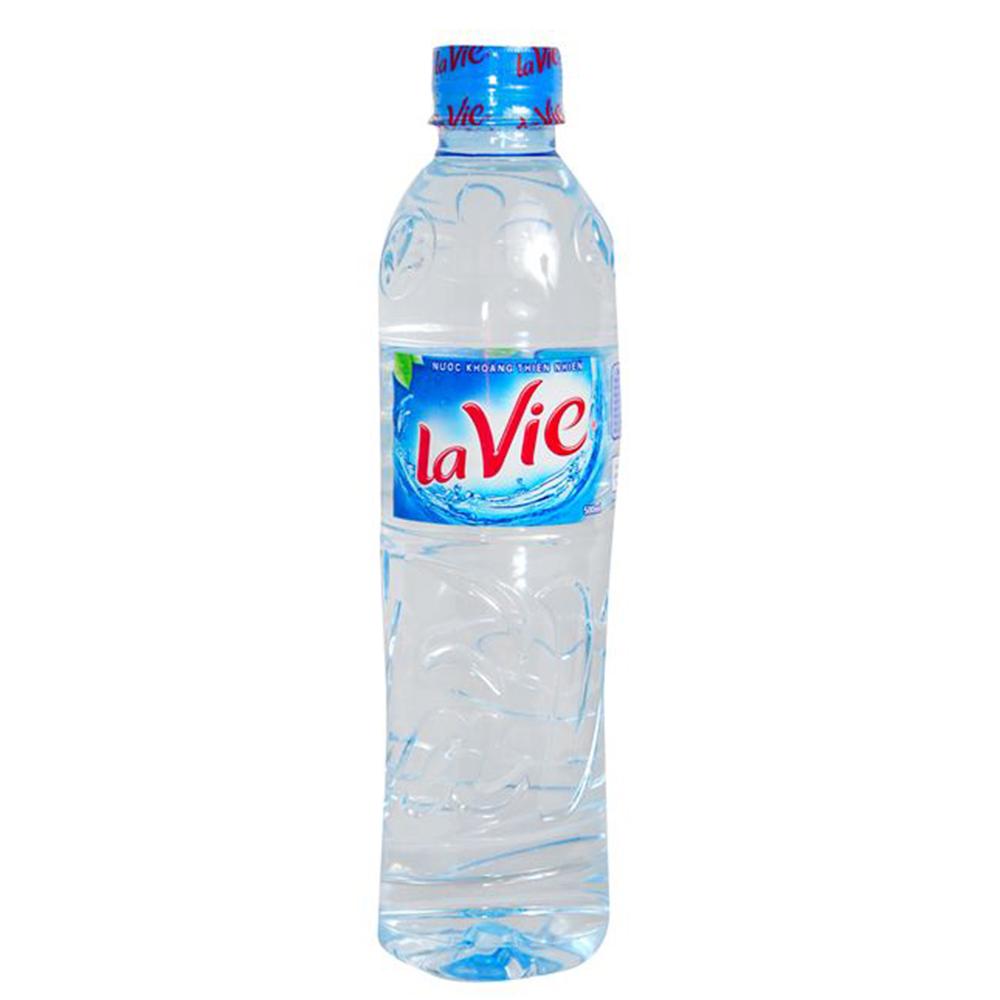 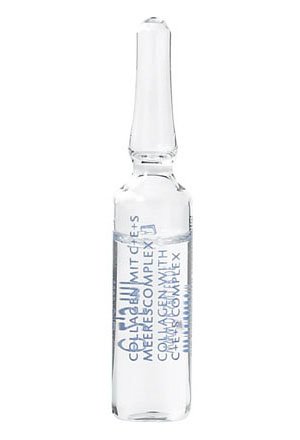 2, Việc hiểu biết tính chất của chất có lợi ích gì ?
III,  Chất tinh khiết
1,  Hỗn hợp , chất tinh khiết :
Nước khoáng        và          Nước cất
So sánh điểm khác nhau giữa nước cất và nước khoáng
Gồm nhiều chất tạo nên
 

<có lẫn chất khác>
Chỉ do một chất tào ra là nước 

<Không lẫn chất khác>
→ Chất tinh khiết .
→ Hợp chất .
Sơ đồ trưng cất nước tự nhiên
Bài 2:  CHẤT
I, Chất có ở đâu ?
Ví dụ : Nước biển là một hỗn hợp gồm nước và muối, làm thế nào để tách muối ra khỏi nước biển
II, Tính chất của chất
1, Mỗi chất có những tính chất nhất định :
2, Việc hiểu biết tính chất của chất có lợi ích gì ?
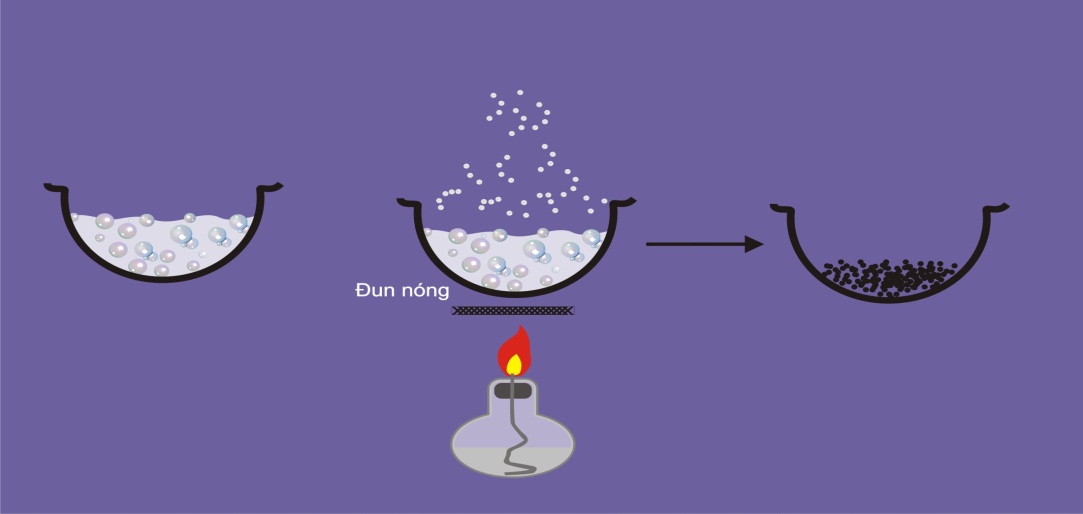 III,  Chất tinh khiết
1,  Hỗn hợp , chất tinh khiết :
- Hỗn hợp là do nhiều chất khác tạo thành .
- Chất tinh khiết là do một chất tạo thành , không lẫn chất khác .
2, Tách chất khỏi hỗn hợp :
- Dựa vào tính chất của các chất có trong hỗn hợp không thay đổi, người ta đã dùng các phương pháp : bay hơi, chiết, lọc, chưng cất, từ tính,… để tách riêng các chất ra khỏi hỗn hợp.
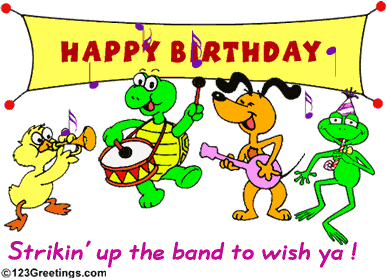 Giờ học kết thúc
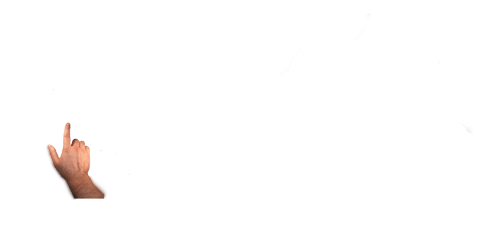